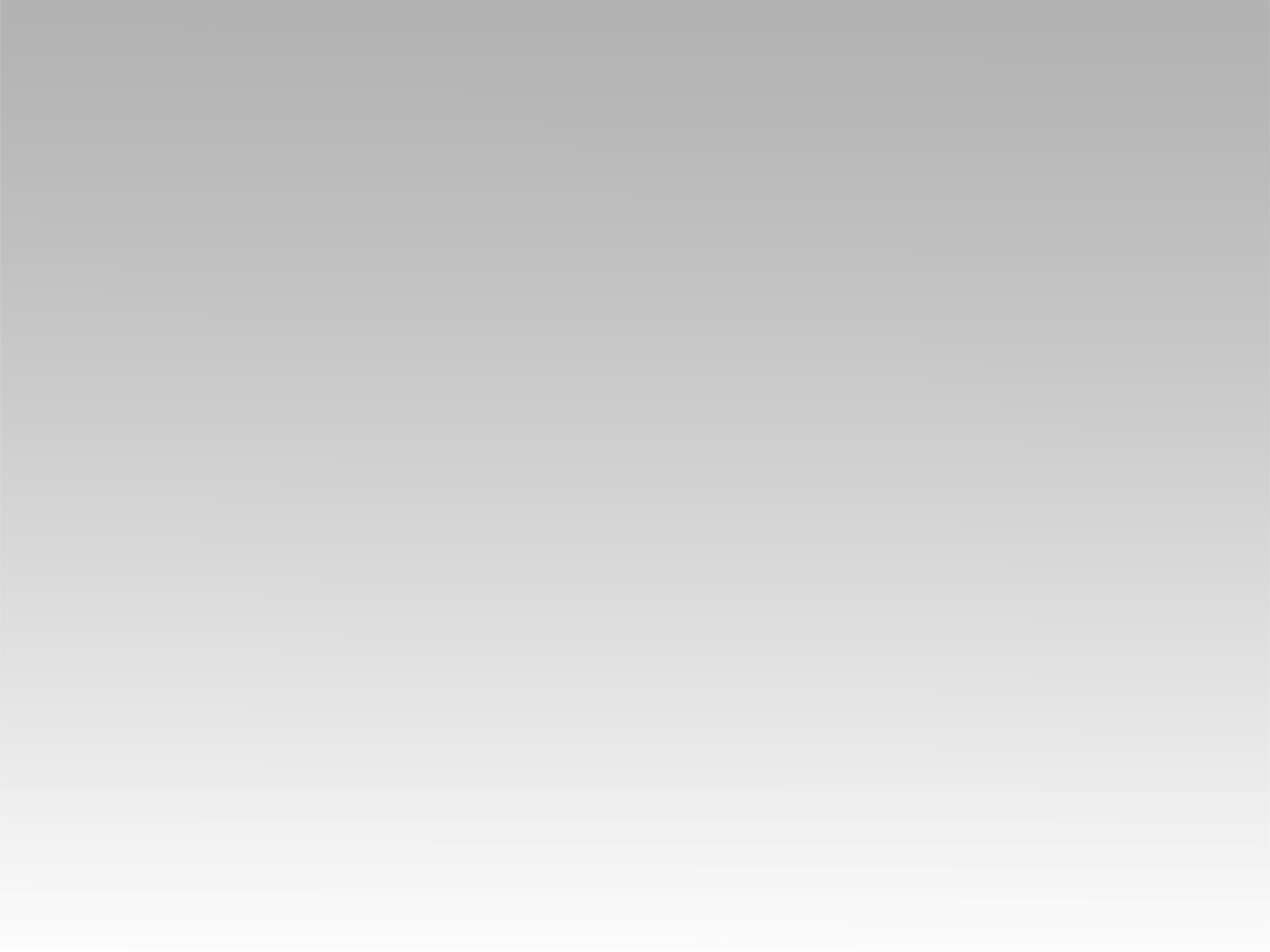 تـرنيــمة
في قلبي ابتهاج وفرح كالأنهار
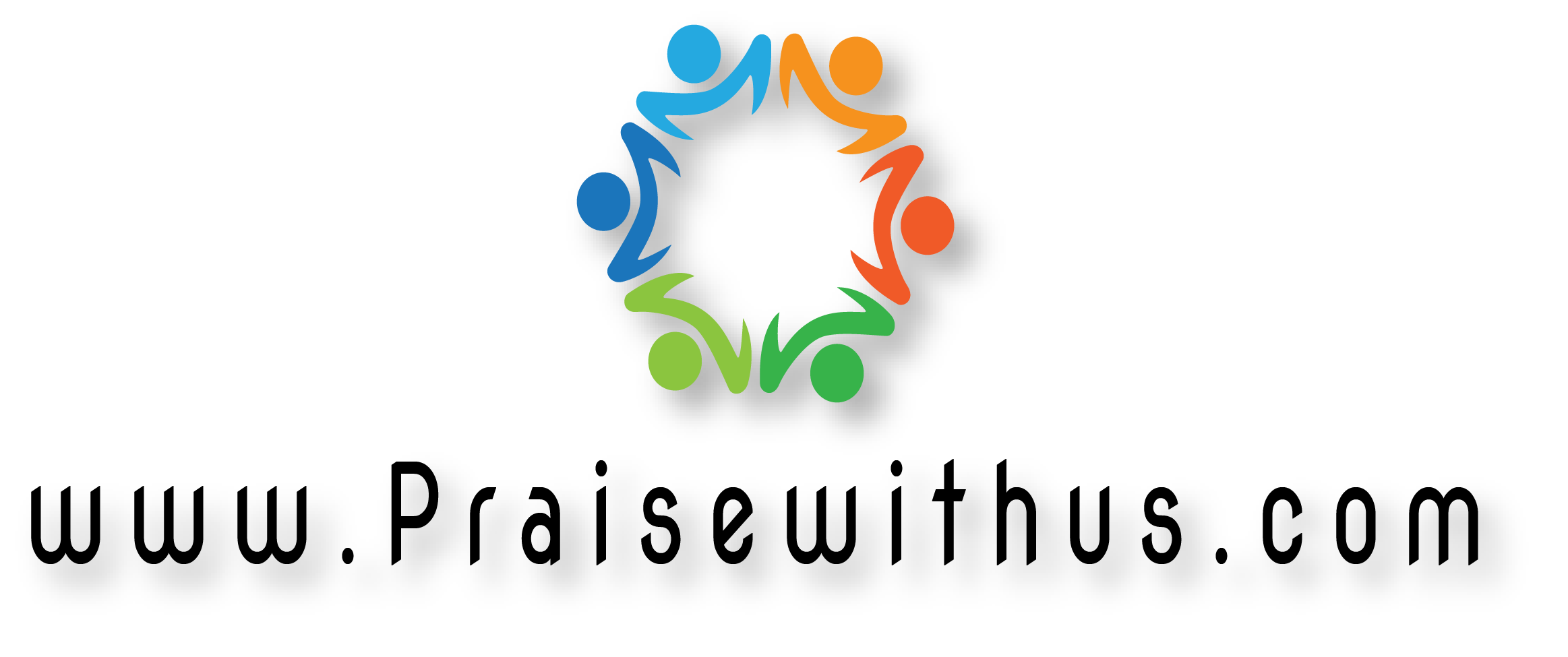 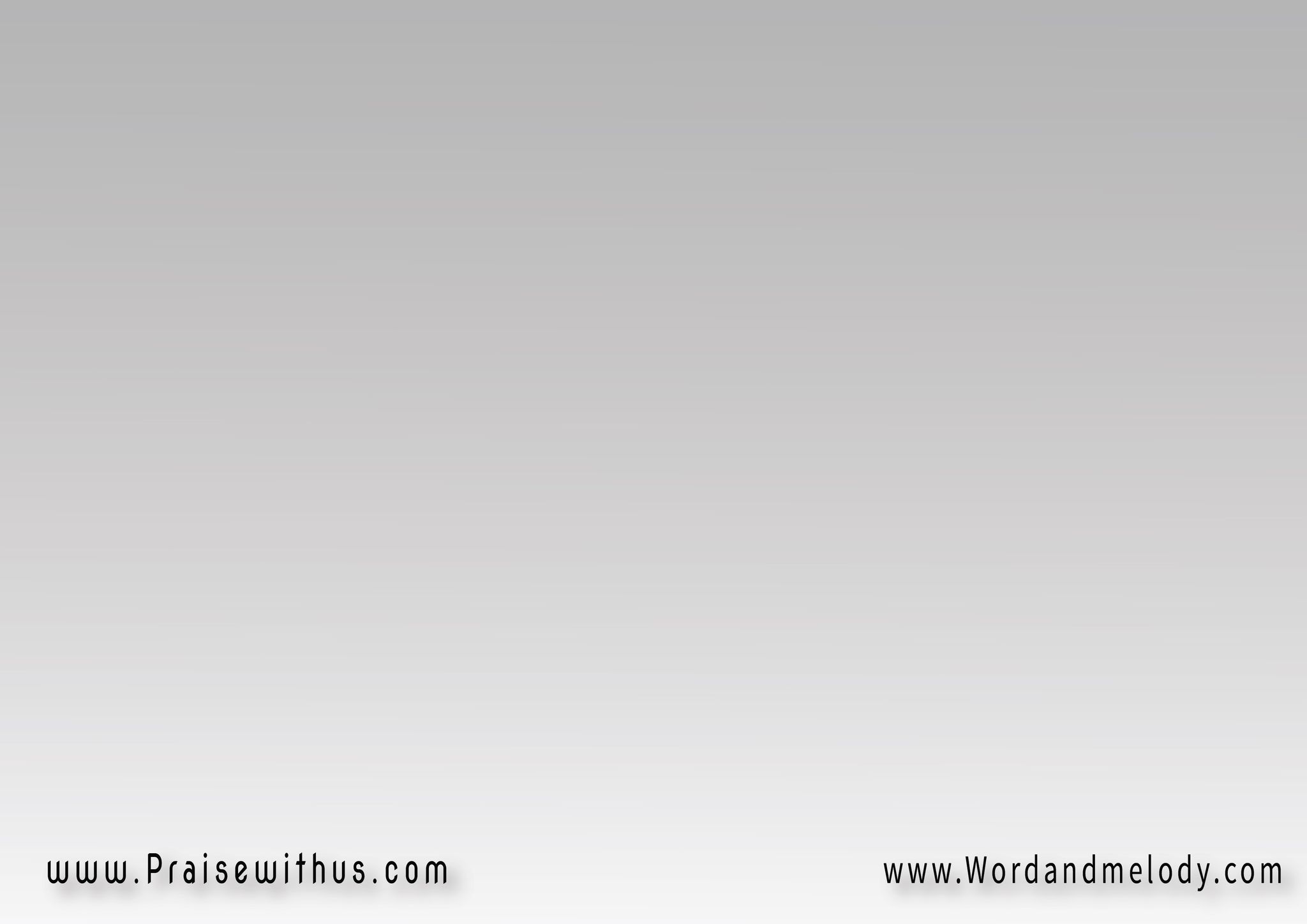 (في قلبيَ اِبتِهَـــاجٌ   وَفَرَحٌ كالأنهَـــــــارأو نَبعُ سُــــــرُورٍ   يَفيضُ باِستِمــــــرَارفالمَسيــــــحُ فِــــيَّ   يَعِيــشُ باِنتِصَــــــارفأشدُو دَوْمَاً مَجدَاً مَجدَاً لَيْلاً وَنَهَـــــــار)2
{fi qalbi ebtehajon   wa farahon kal anharaw nabao sorooren   yafeeDo bes temrarfal maseeho fia   yaaeesho ben teSarfa ashdo dawman (majdan)2   laylan wa nahar}2
There is joy in my heart flowing like rivers or like an abundantly flowing spring. Jesus lives victoriously in me. I sing praises day and night.
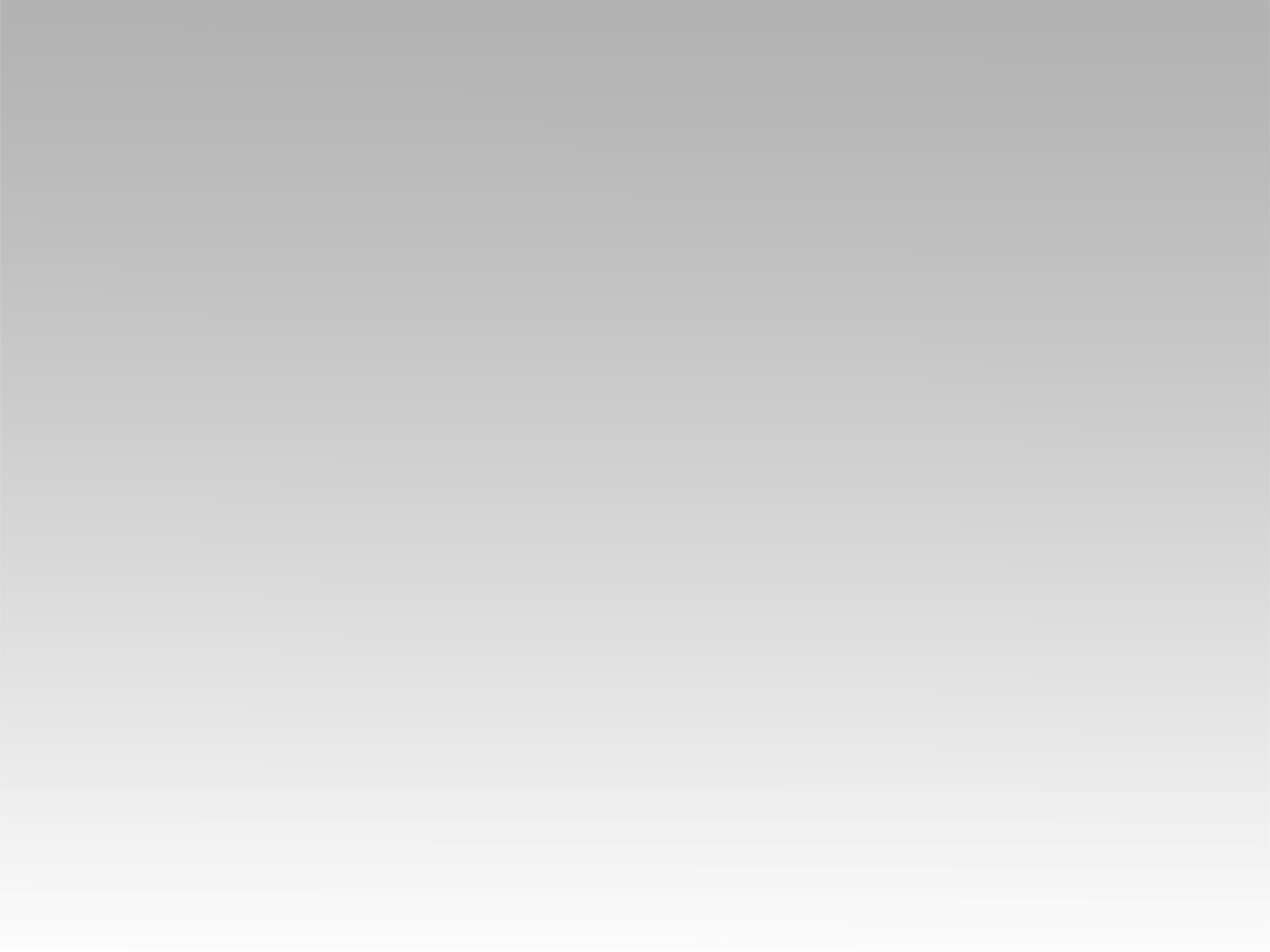 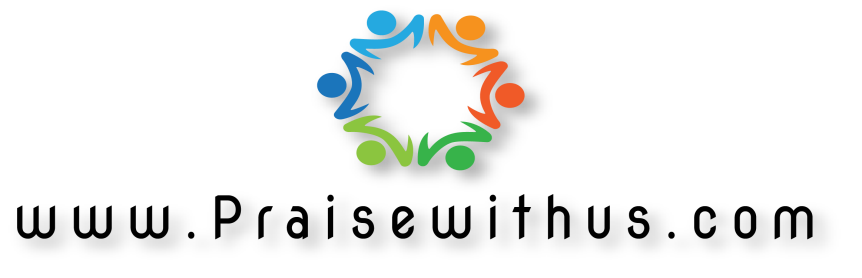